РОЛЬ 
НАСТАВНИКА В ПРОФЕССИОНАЛЬНОМ И ЛИЧНОСТНОМ РОСТЕ ПЕДАГОГА
25 ОКТЯБРЯ 2019
WORDSTAT YANDEX
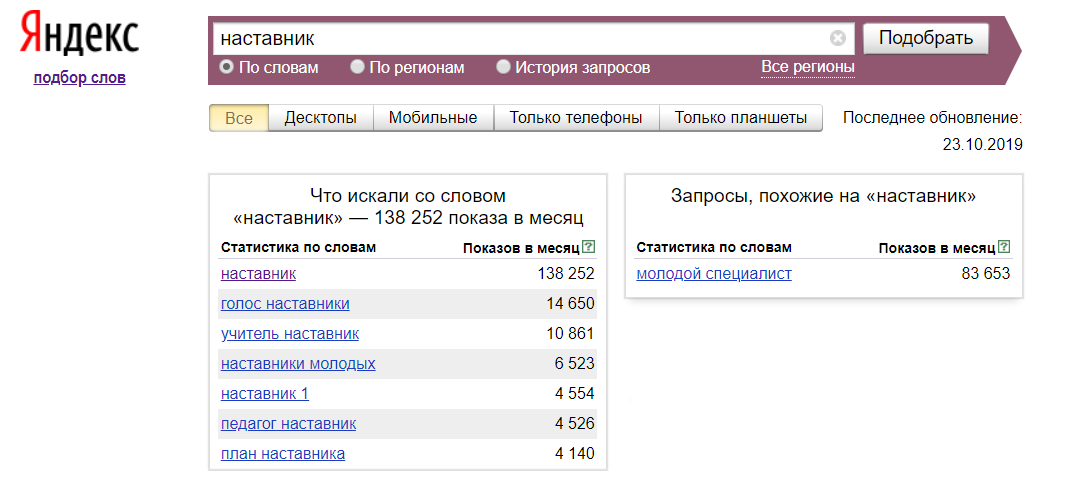 WORDSTAT YANDEX
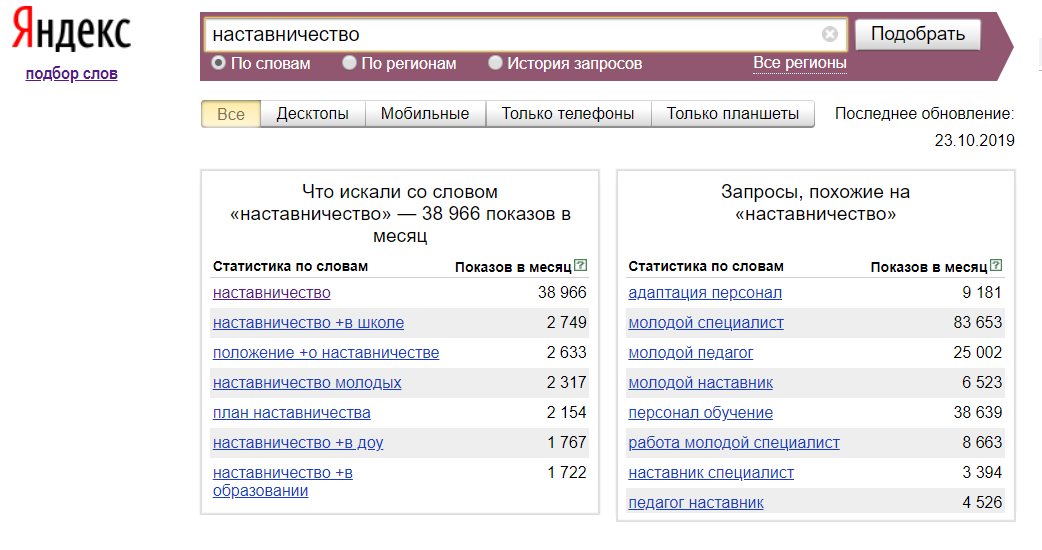 GOOGLE TRENDS
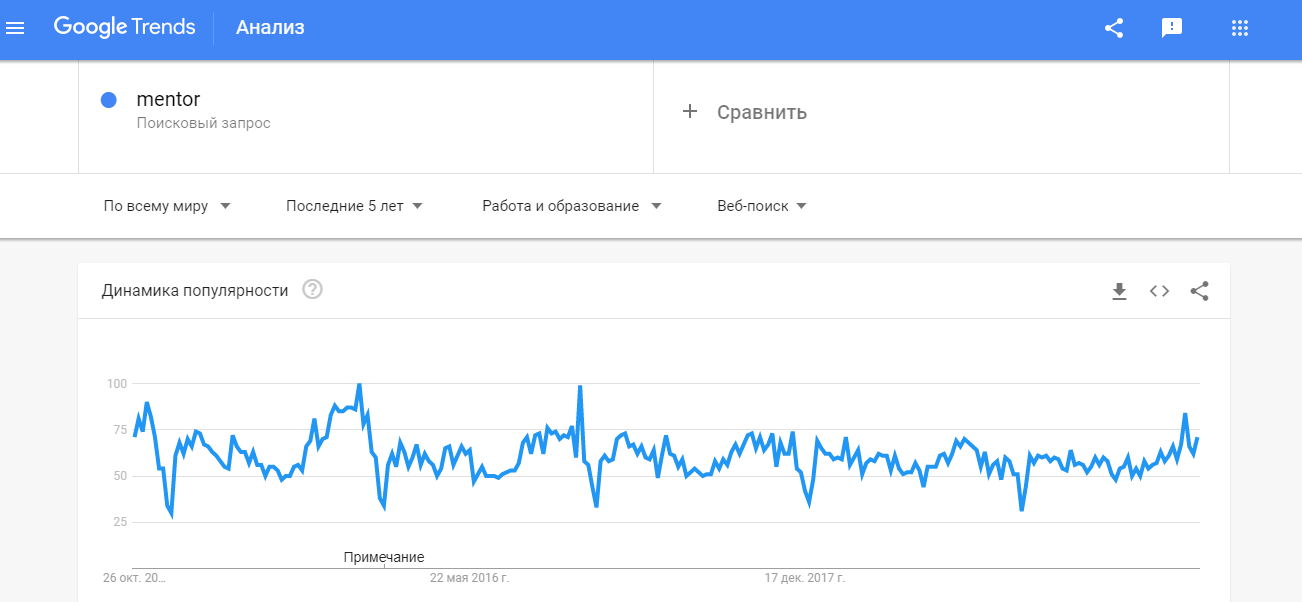 GOOGLE TRENDS
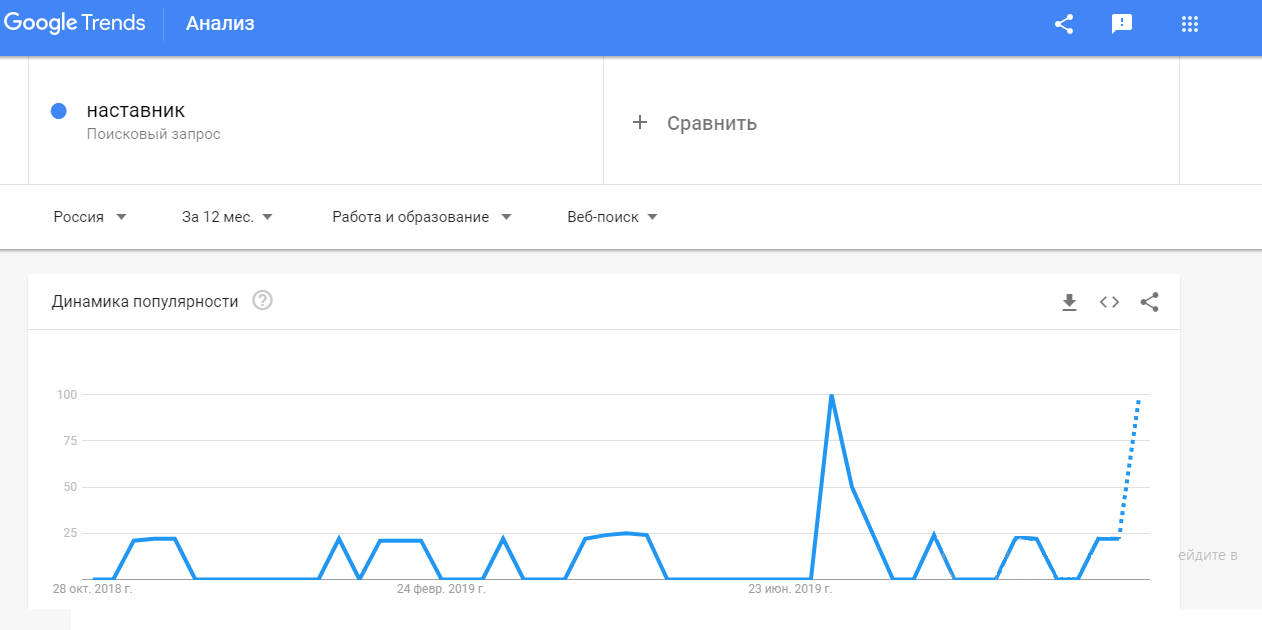 GOOGLE MENTORS
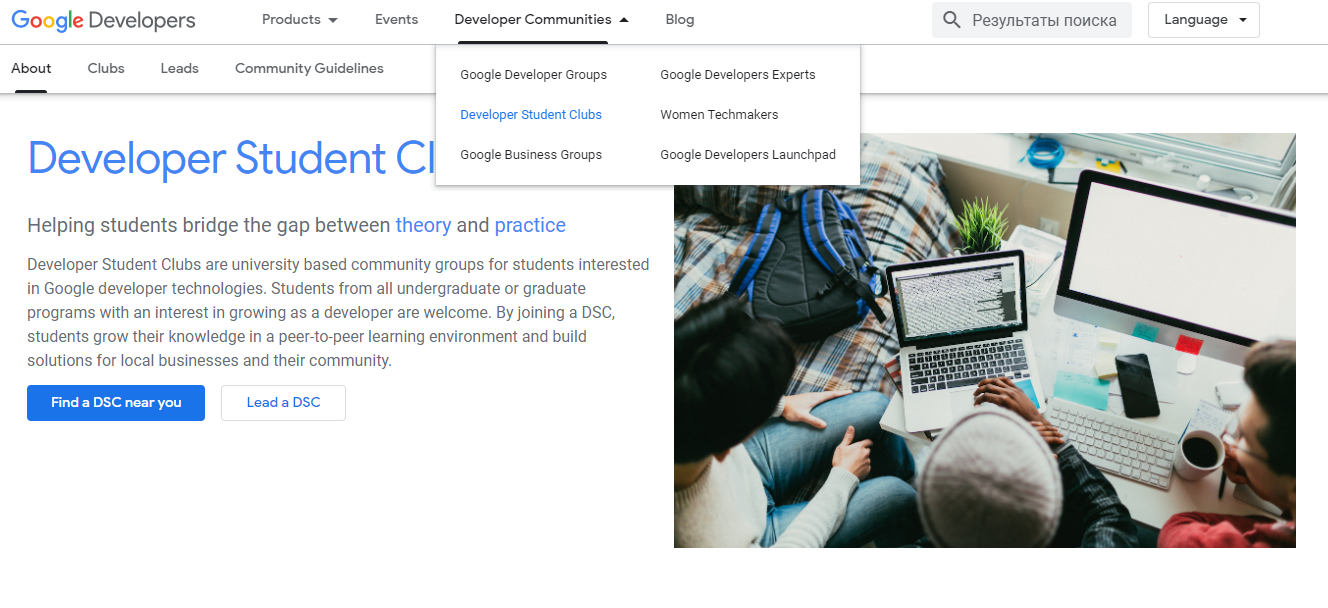 APPLE MENTORS НАСТАВНИЧЕСТВО
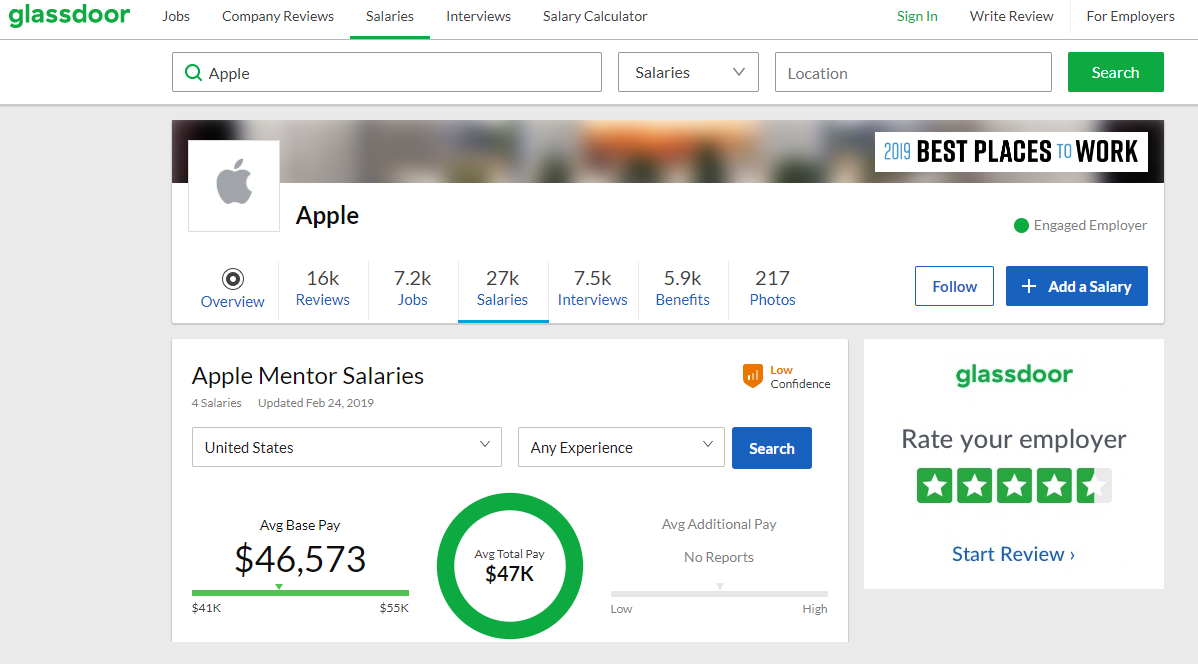 РОЛЬ НАСТАВНИКА
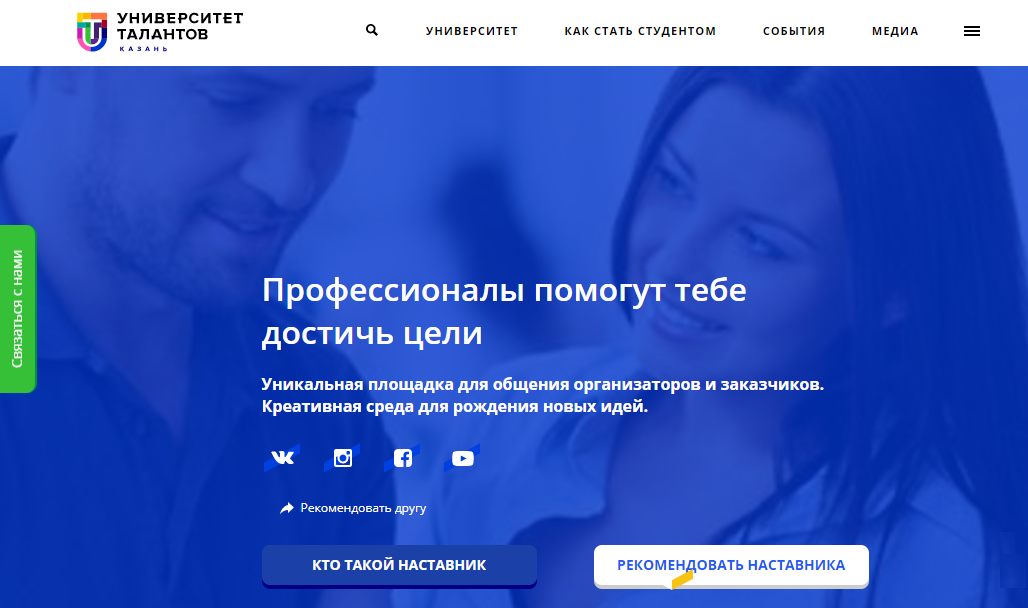 ПОИСК НАСТАВНИКА
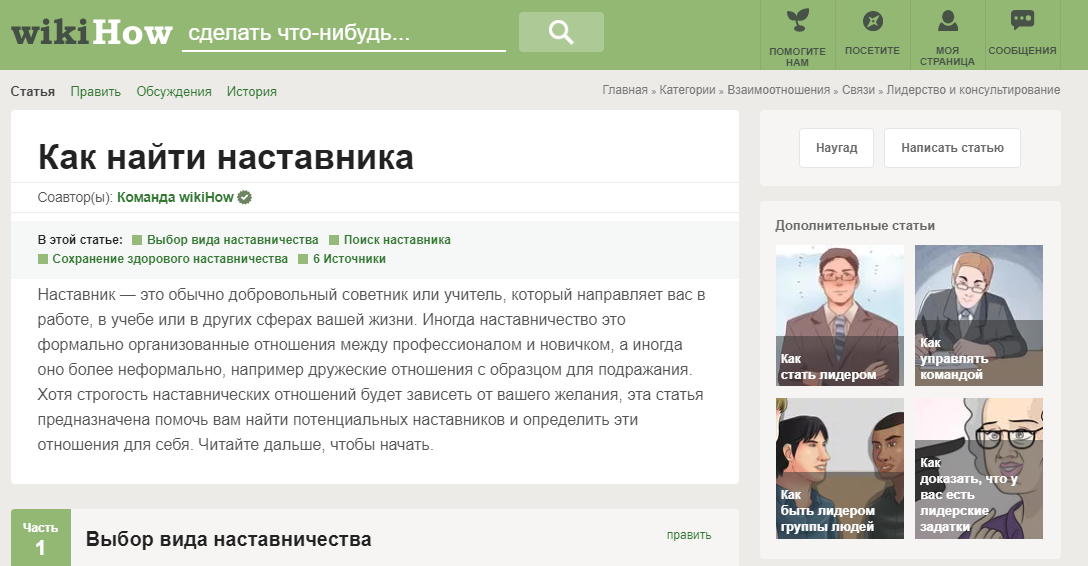 ПОИСК НАСТАВНИКА
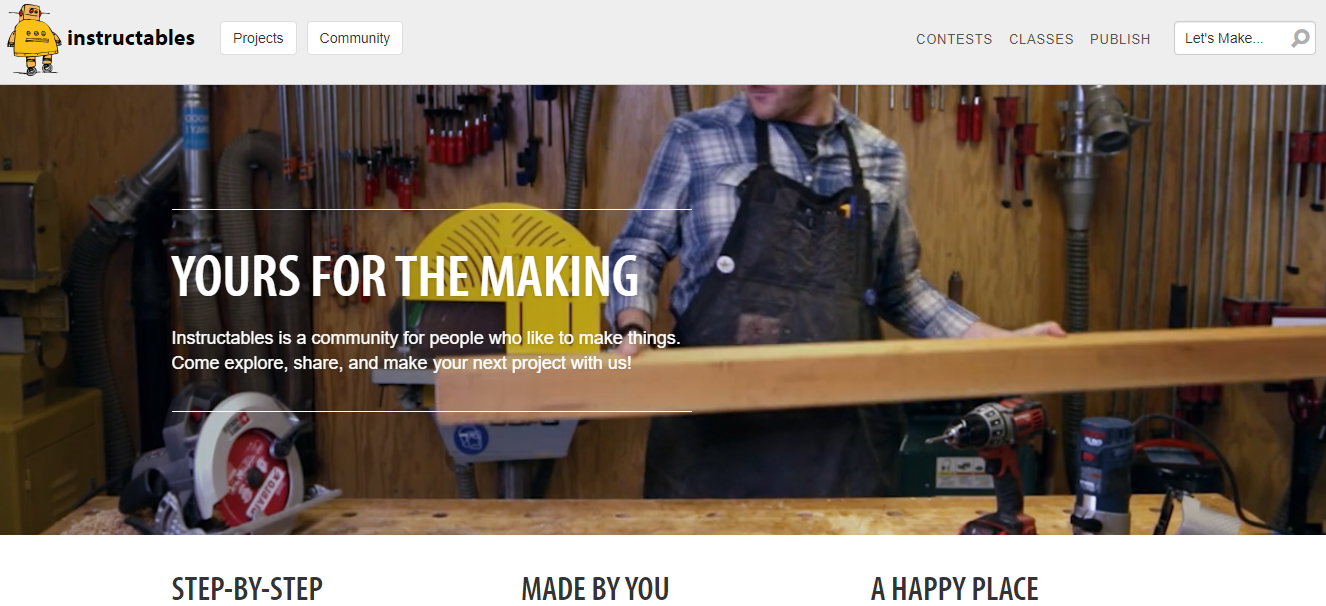 УЧИТЬСЯ СТРАТЕГИЯМ
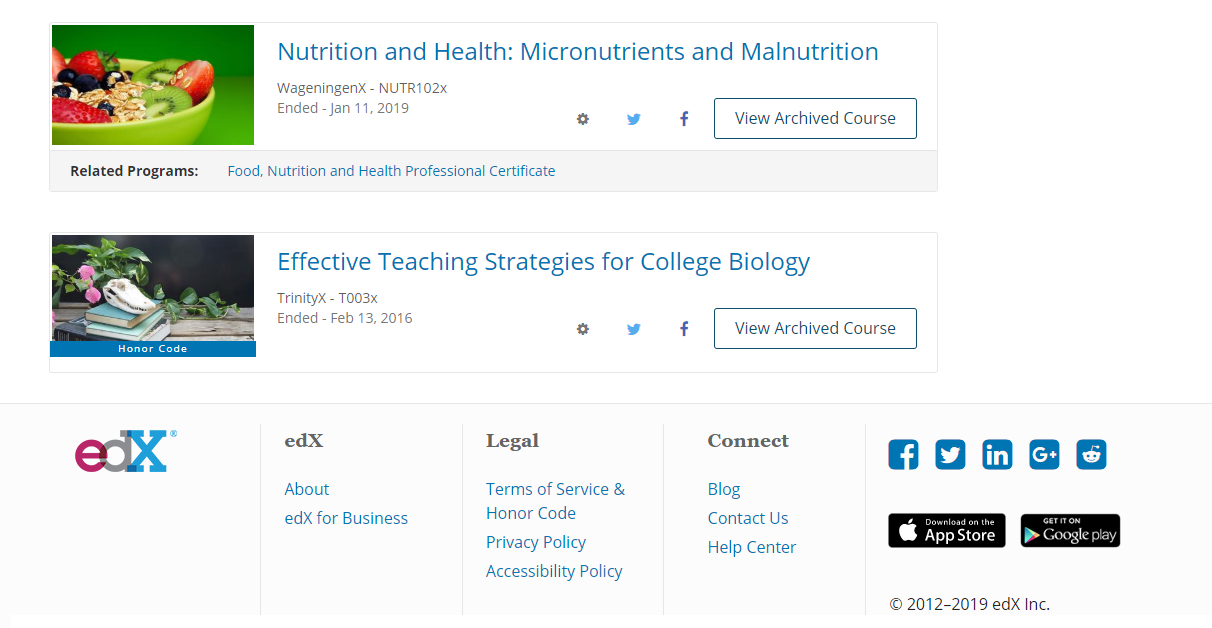 90.000.000
1.300.000
КОНКУРСНОЕ НАСТАВНИЧЕСТВО
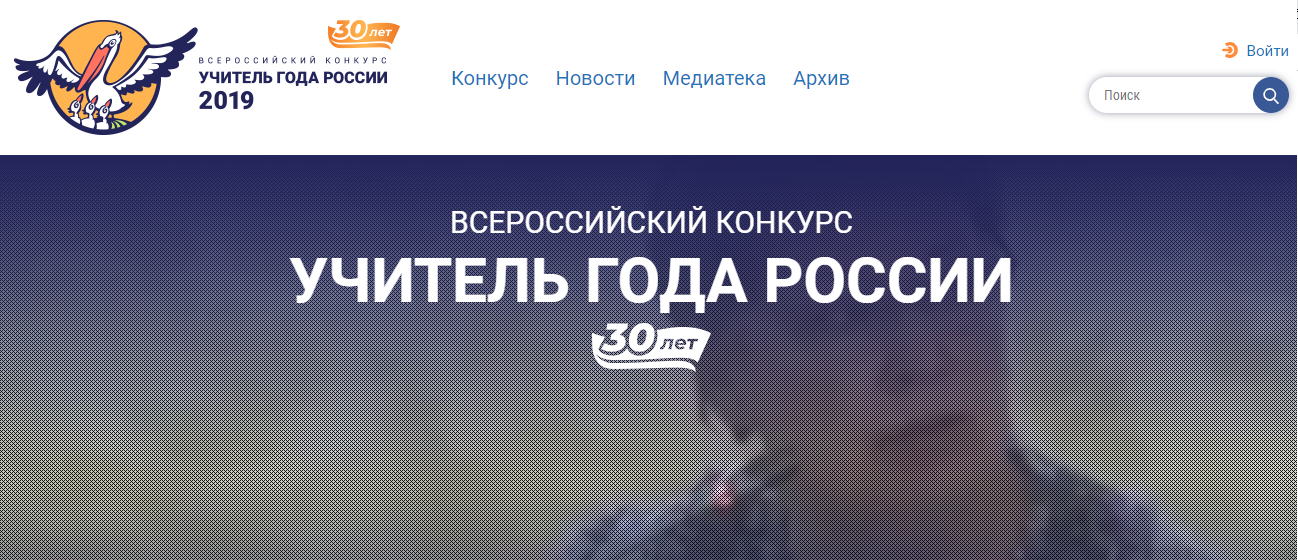 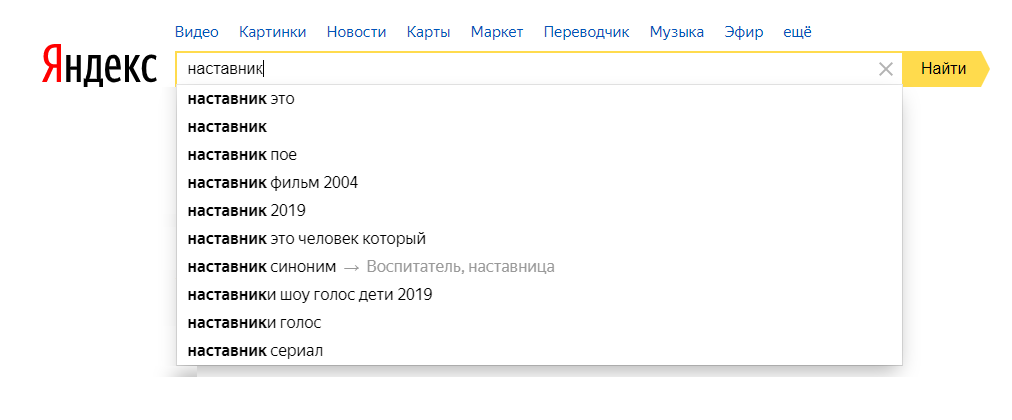